Your Poster Title Goes Here
Your Name(s) Here
Department (Faculty Mentor, Degree)
University of Wisconsin-La Crosse
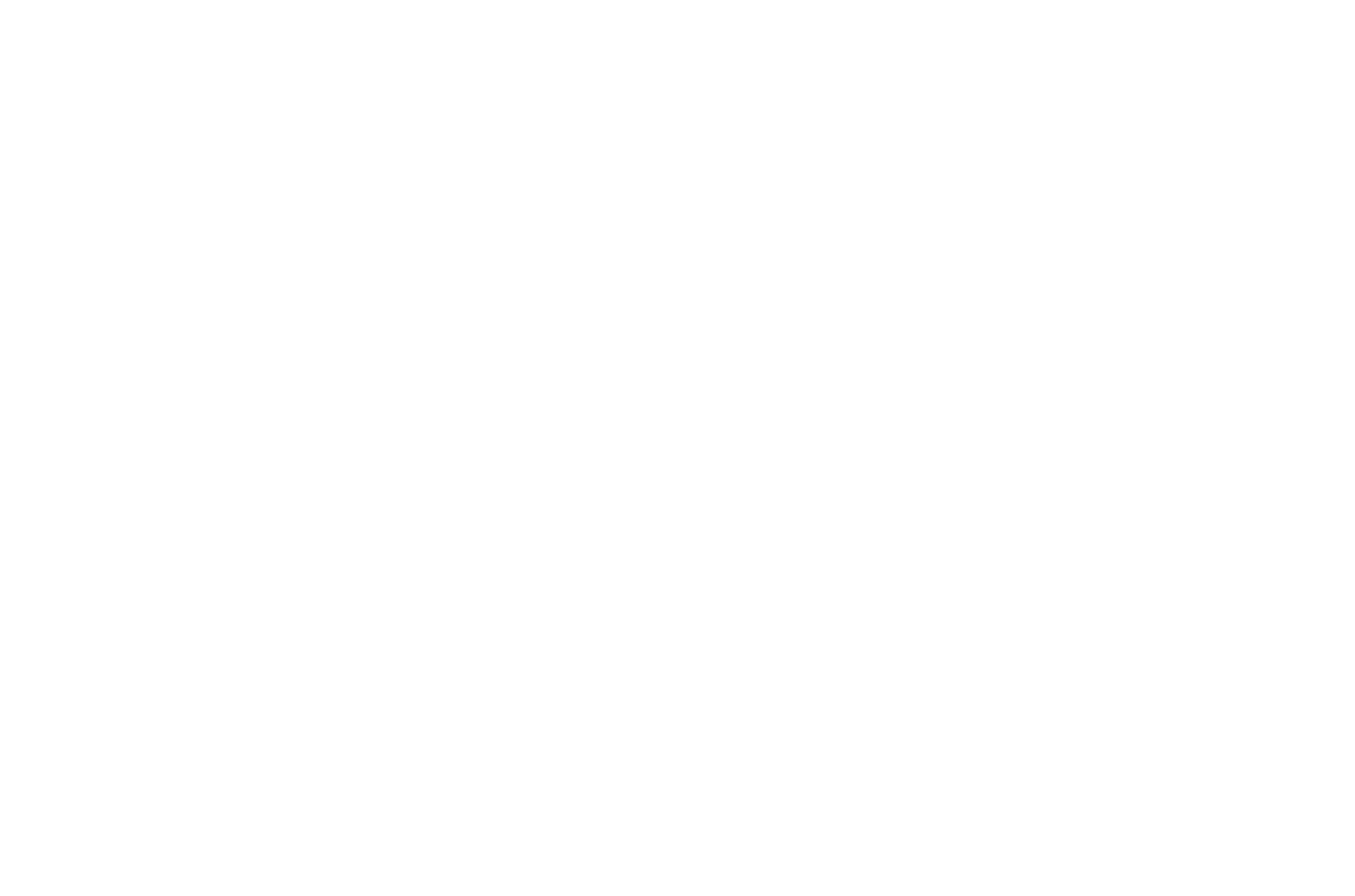 Abstract
Methods
Results
Insert text here
Insert text here
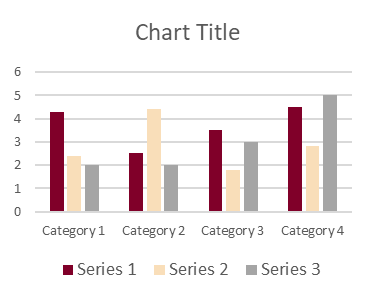 Table 1
Background
Insert text here
Conclusions
Insert text here
Results
References
Objectives
Insert text here
Insert text here
Insert text here
Acknowledgements
Insert text here